September 2014
Impact of correlated shadowing in 802.11ax system evaluations
Date: 2014-09-15
Authors:
Slide 1
Leif Wilhelmsson, Ericsson AB
September 2014
Abstract
In this contribution we compare some simulation results for Box 1 calibration with what is obtained if one instead of uncorrelated shadowing would account for spatial correlation. 
For the edge users (5%-tile) a significant difference is seen. 
We also propose a simple way to implement correlated shadowing in system simulators
Slide 2
Leif Wilhelmsson, Ericsson AB
September 2014
Contents
Background

Uncorrelated vs. Correlated Shadowing

Some numerical examples for Box1, Enterprise scenario

Proposal for how to model correlated shadowing
Correlation Map
Calculation of link shadowing component
Slide 3
Leif Wilhelmsson, Ericsson AB
September 2014
Background
In [1], it was argued that uncorrelated shadowing may give unrealistic results. In an attempt to somewhat reduce this issue it was proposed to reduce the variance of the shadowing for LNOS  
In  [9], uncorrelated shadowing is still assumed, and it has been decided not to solve the above issue by changing parameters in well-established models
In [2] significant efforts are made to ensure accurate results. For instance by considering SINR on individual sub-carriers rather than just average pathloss. To motivate these efforts it seems appropriate not to oversimplify other parts and by that somewhat reduce the significance of the obtained numerical results
Slide 4
Leif Wilhelmsson, Ericsson AB
September 2014
Uncorrelated shadowing
Point B
The shadow fading for links AC and BC are taken as independent random log-normal variables. This implies no correlation between a node’s gain to different transmitters
Point A
BC
AC
Point C
Mappingof positions
September 2014
Correlated Shadowing
Typically, different radio links to the same node are assumed to have correlated radio properties, i.e., the shadow fading models the local environment which should remain constant. For instance, if a node is in a drawer, all its links should be affected

Two radio links that are very similar in the spatial domain can be expected to experience similar shadowing
Slide 6
John Doe, Some Company
September 2014
Correlated shadow fading
Slide 7
John Doe, Some Company
September 2014
Correlated shadow fading
The shadow fading is taken as a combination of map values for A and C for link AC and B and C for link BC in order to capture correlations. This means less difference between AC and BC
Point B
Point A
BC
AC
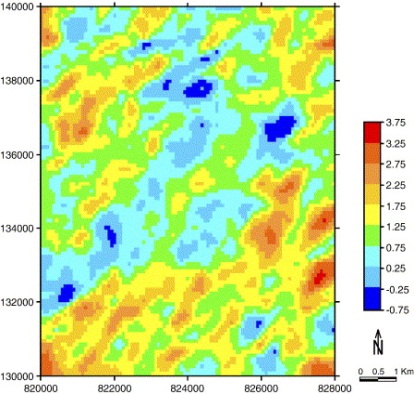 Randomlog-normal map with correlated values
A
B
Point C
C
Mappingof positions
September 2014
Correlated shadow fading – impact on SINR
The reduced variation in gain to different transmitters for a node will result in smaller tails in the SINR distribution, as S and I will vary in the same direction to a larger extent.

To exemplify, we have used a shadowing with a correlation distance  γ=1 m and 10 m, representing the range of typical  values [7]

 The total shadow fading is taken as the equal weighted sum of the values for each pair of nodes
Slide 9
John Doe, Some Company
September 2014
Results for correlated shadow fadingTest 2 – DL only
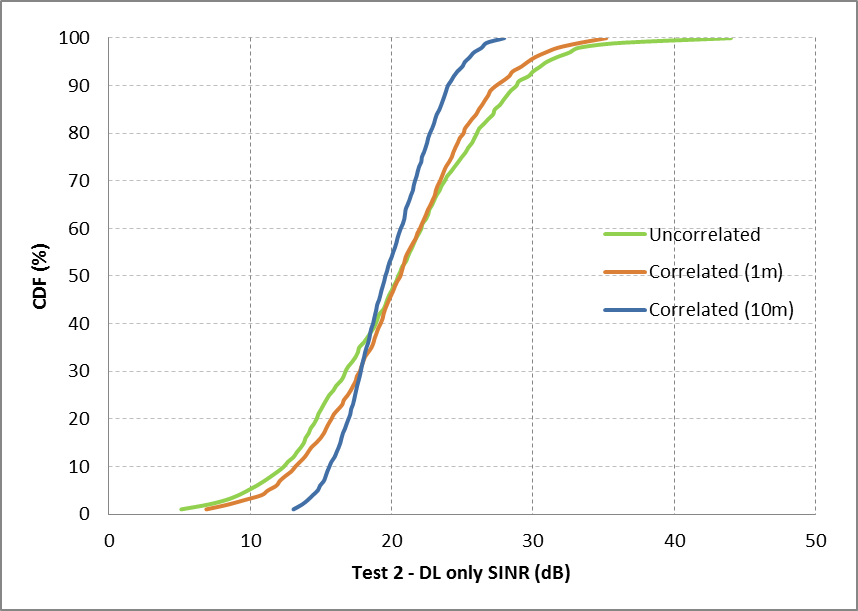 At the 5th percentile the uncorrelated fading underestimates the SINR up to 5 dB
Slide 10
John Doe, Some Company
September 2014
Results for correlated shadow fadingTest 3 – UL only
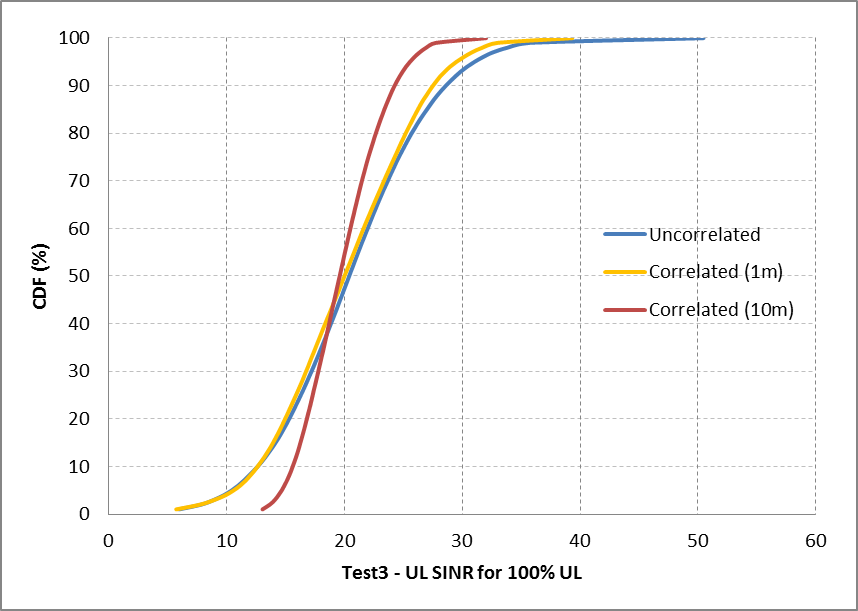 At the 5th percentile the uncorrelated fading underestimates the SINR up to 4 dB
Slide 11
John Doe, Some Company
March 2014
Proposal
It is proposed to use correlated shadowing in the systems evaluations to better reflect real world conditions
It is proposed to calculated the shadowing for the individual links by:
	1) Generating a map for the scenario where a shadowing value is associated with a location, and where the correlation in spatial domain is achieved by filtering
	2)  For each link calculate the shadowing by the average of the shadowing values as the corresponding nodes
What correlation distance to use is still TBD, and it is expected that different scenarios will need different values
Slide 12
Leif Wilhelmsson, Ericsson AB
September 2014
References
[1] “Path loss model for scenario 1”, N. Jindal and R. Porat, IEEE 802.11-14/0577r1
[2] “11ax evaluation methodology”, R. Porat et al., IEEE 802.11-14/0571r3
[3] “Box 1 and Box 2 calibration results”, N. Jindal et al., IEEE 802.11-14/0800r15
[4] “TGax simulation scenarios”, S. Merlin et al., IEEE 802.11-14/0980r0 
[5] “Correlation model for shadow fading in mobile radio systems”, M. Gudmundson, Electronic Letters,	pp. 2145-2146, November, 1991.
[6] “Further advancements for E-UTRA physical layer aspects”, 3GPP TR-36-814
[7]  “Coordinated multi-point operation for LTE physical layer  aspects”, 3GPP TR 36.819 v11.0
[8]  “Correlation properties of large scale fading based on indoor measurements”, N. Jalden, P. Zetterberg, B. Ottersten, A. Hong, and R. Thomä, IEEE WCNC, March 2007 
[9] “IEEE 802.11ax channel model document”, J. Liu et al. IEEE 802.11-14/0882r11
Slide 13
John Doe, Some Company
March 2014
BACKUP SLIDES
Slide 14
Leif Wilhelmsson, Ericsson AB
September 2014
Numerical examples: Box 1 calibrations
In our system simulator we have implemented the Enterprise scenario (ss2) [1] and evaluated the five tests specified for the Box 1 calibration as described in [2].
Results are compared to those from other companies compiled in [3] in case of uncorrelated shadowing.
The simulations are then redone, but with correlated shadowing to see the impact. For purpose of illustration we have used correlation distance 1m and 10m.
Slide 15
John Doe, Some Company
September 2014
Box 1calibraiton
Test 1
Test 2
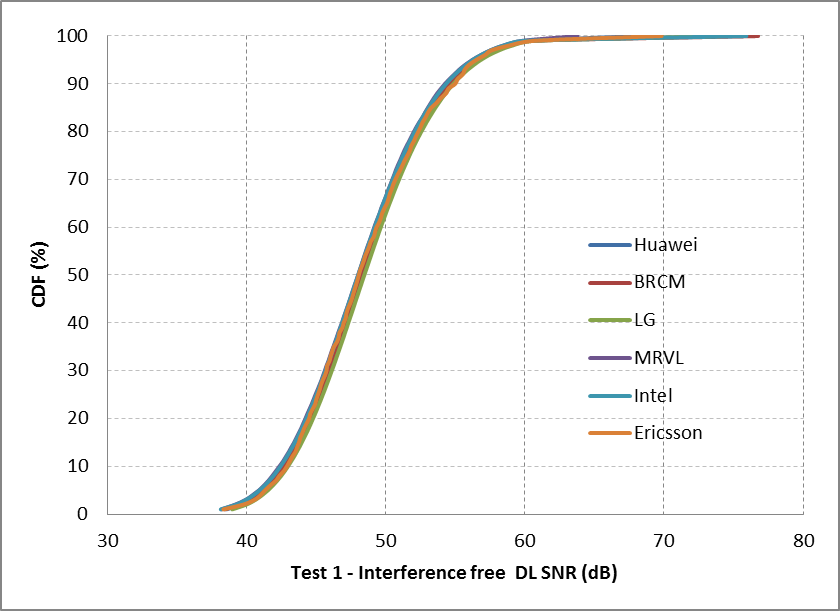 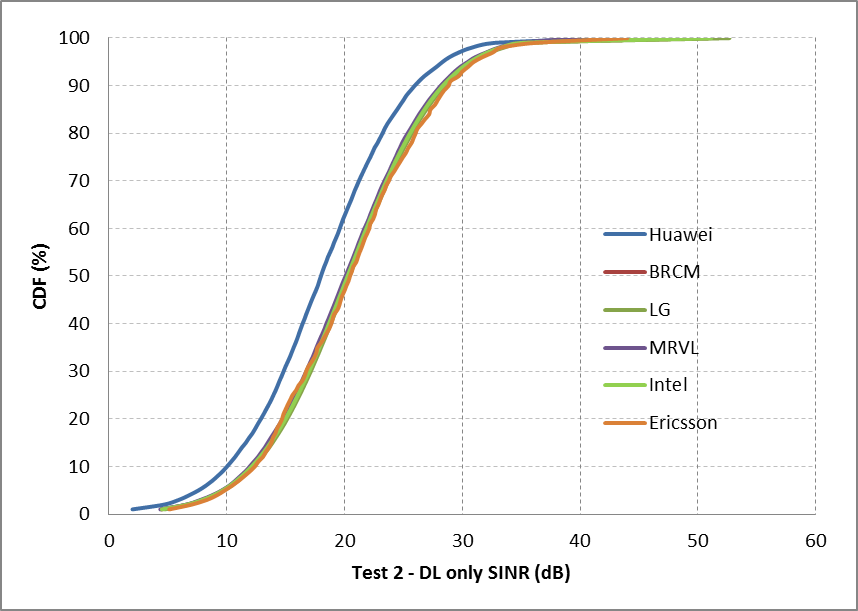 September 2014
Box 1calibraiton
Test 3
Test 4 DL
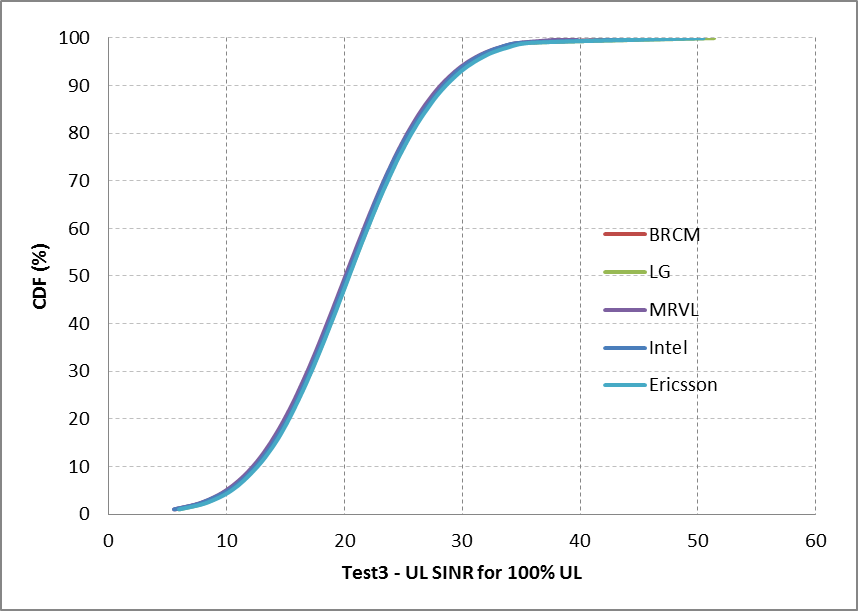 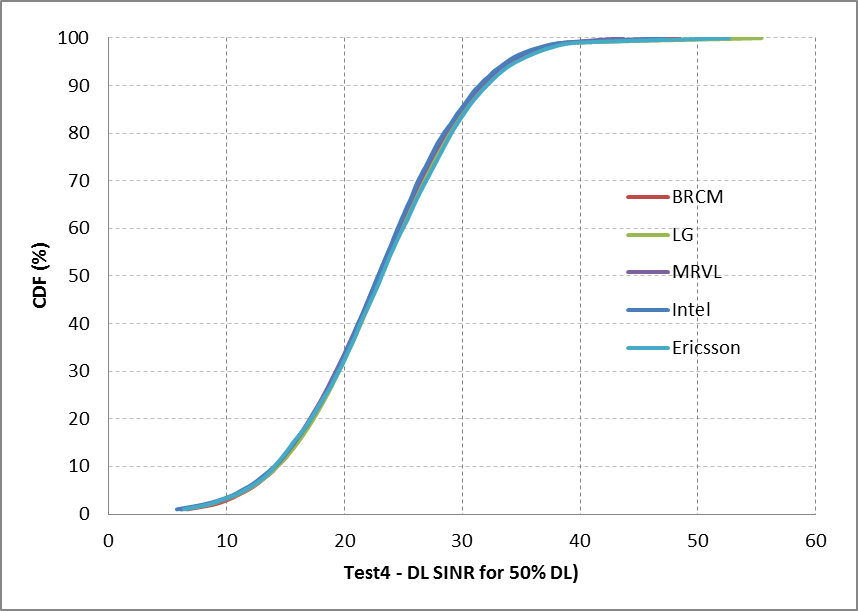 September 2014
Box 1calibraiton
Test 4 UL
Test 5 DL
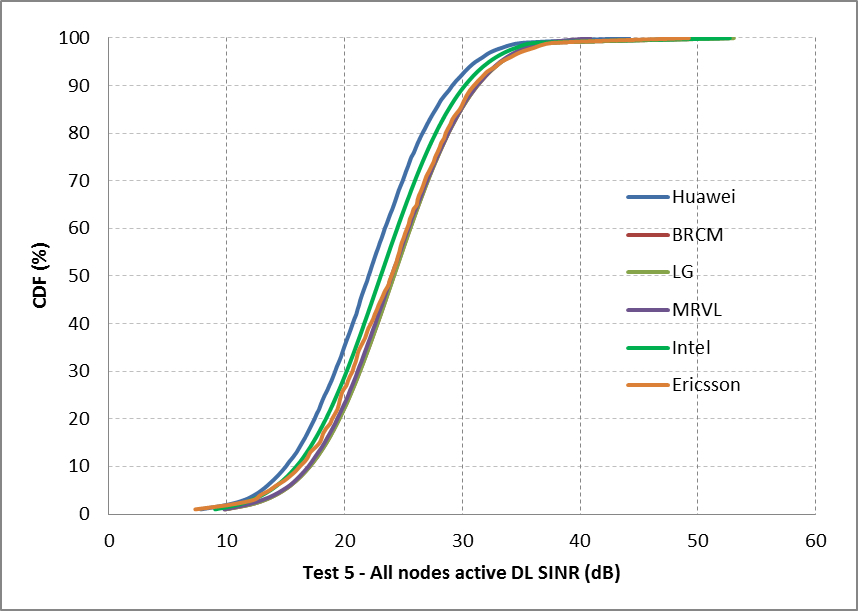 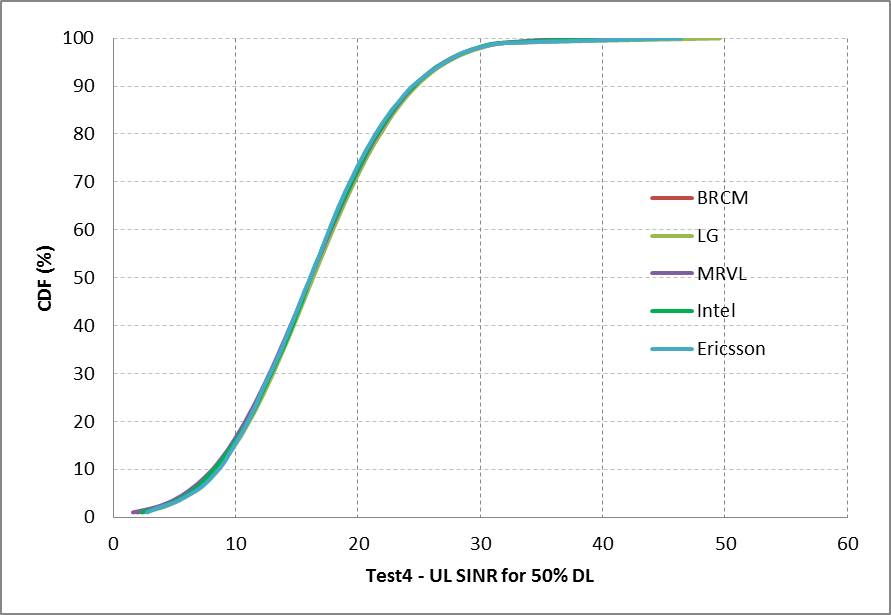 September 2014
Box 1calibraiton
Test 5 UL
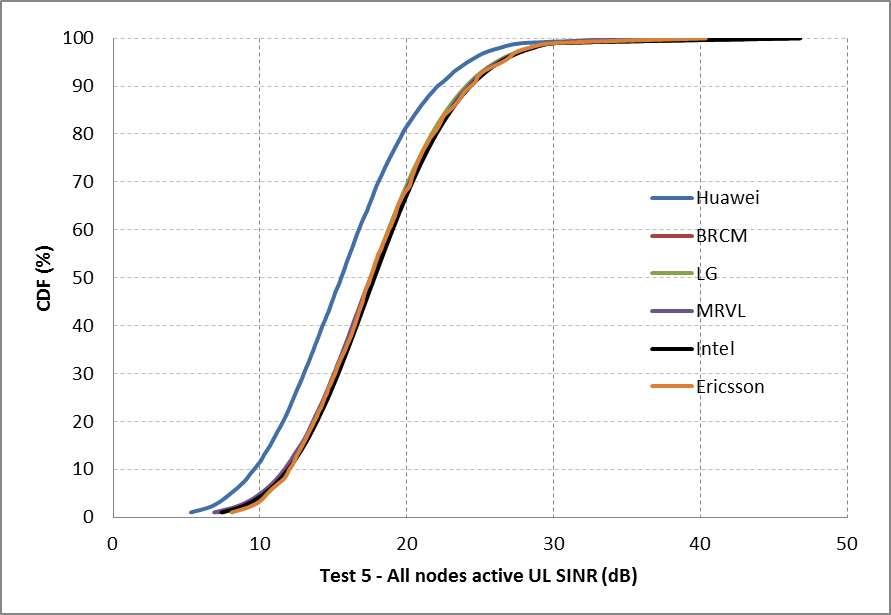